Windows Forms Basics
A Windows forms application will normally have a collection of controls such as labels, textboxes, list boxes, etc.
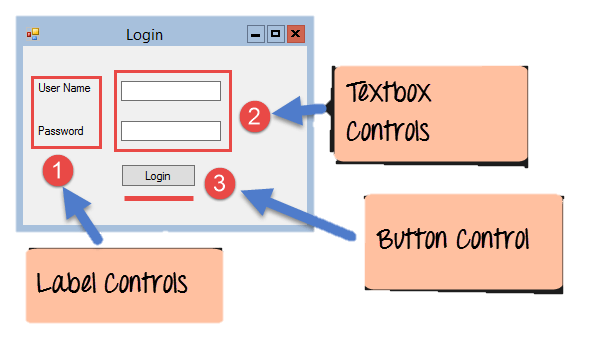 C# Hello World
Step 1) After launching Visual Studio, you need to choose the menu option New->Project
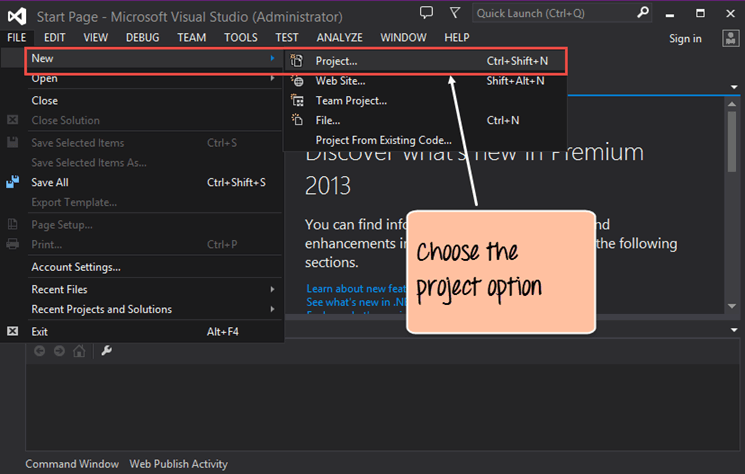 Step 2) The next step is to choose the project type as a Windows Forms application. Here we also need to mention the name and location of our project.
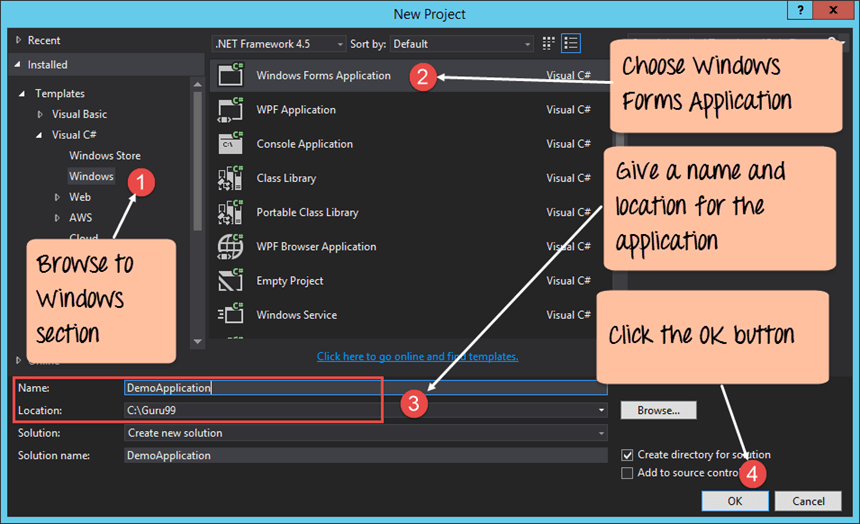 If the above steps are followed, you will get the below output in Visual Studio
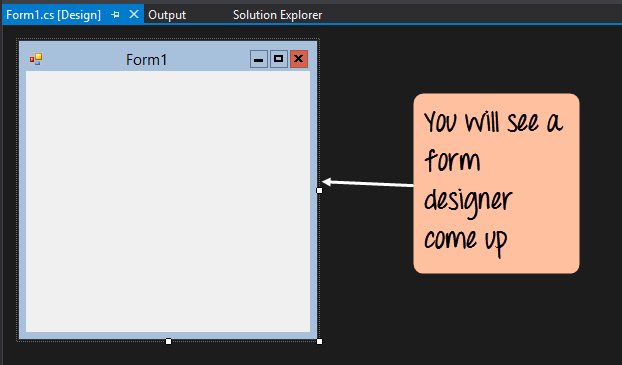 In the Solution Explorer, you will also be able to see the DemoApplication Solution. This solution will contain the below 2 project files
A Form application called Forms1.cs. This file will contain all the code for the Windows Form application.
The Main program called Program.cs is default code file which is created when a new application is created in Visual Studio. This code will contain the startup code for the application as a whole.
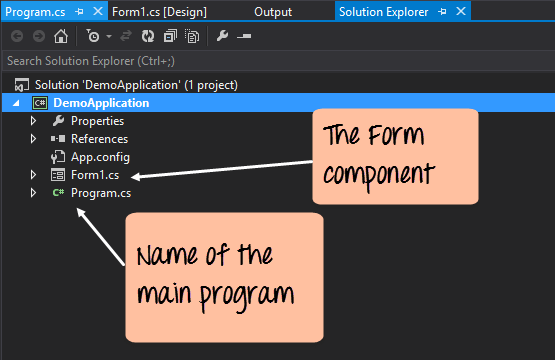 On the left-hand side of Visual Studio, you will also see a ToolBox
The toolbox contains all the controls which can be added to a Windows Forms
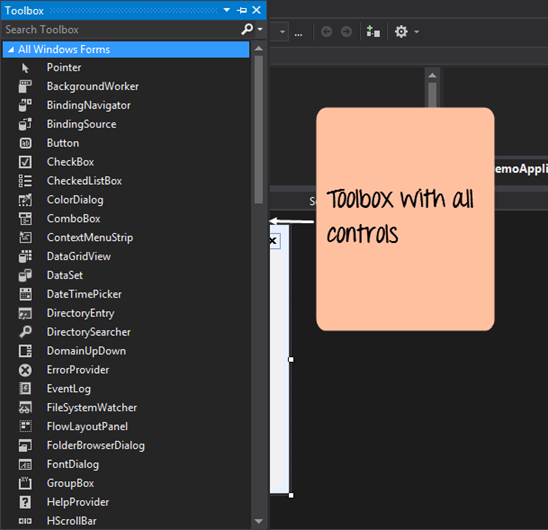 Step 3) In this step, we will now add a label to the Form which will display "Hello World." 
Once you drag the label to the form, you can see the label embedded on the form as shown below
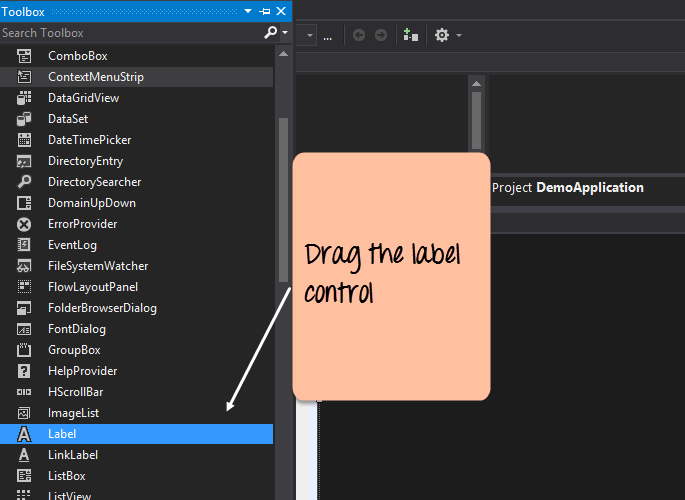 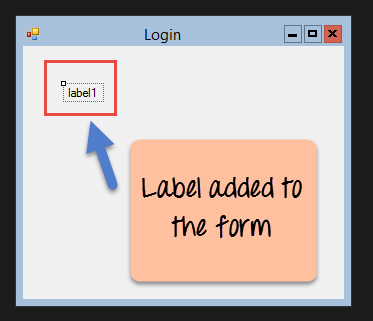 Step 4) The next step is to go to the properties of the control and Change the text to 'Hello World'.
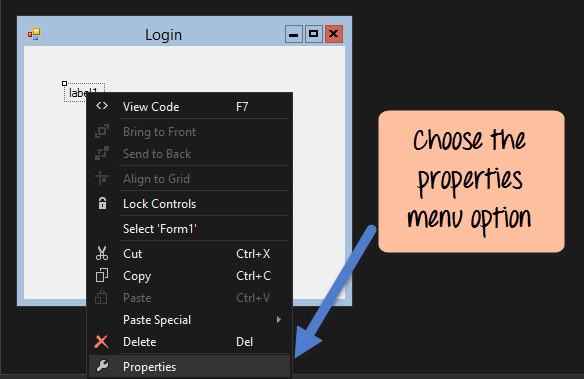 The properties panel also shows up in Visual Studio. So for the label control, in the properties control, go to the Text section and enter "Hello World".
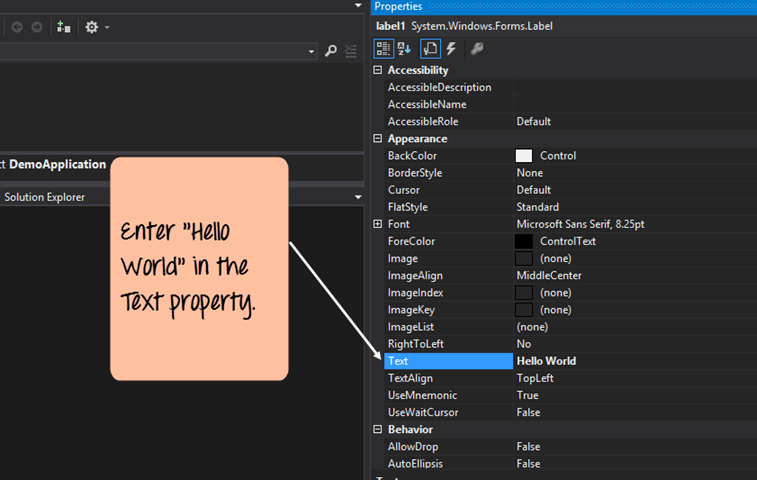 Output:-
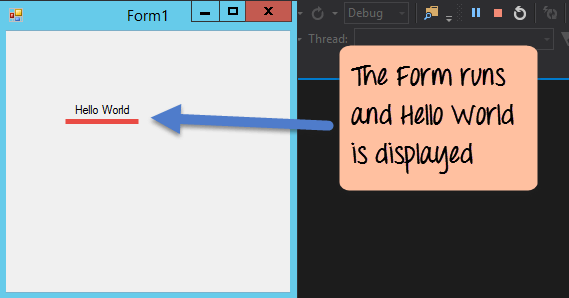 Properties Window
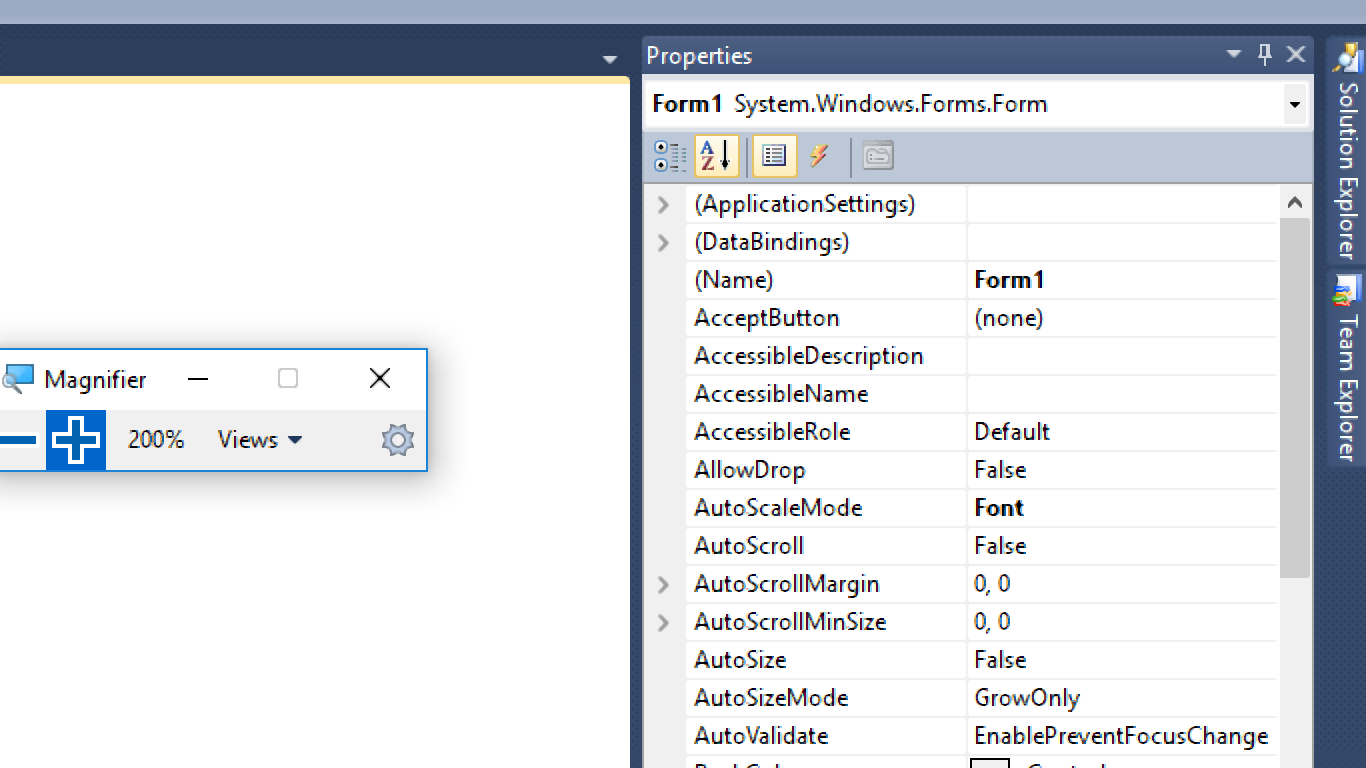 1
2
You can choose any control to change its properties.
Change the properties for each control or set Events for the selected control.
Windows Form Properties
Events
Note: The events change according to each control.
We can change the properties of any control using source code
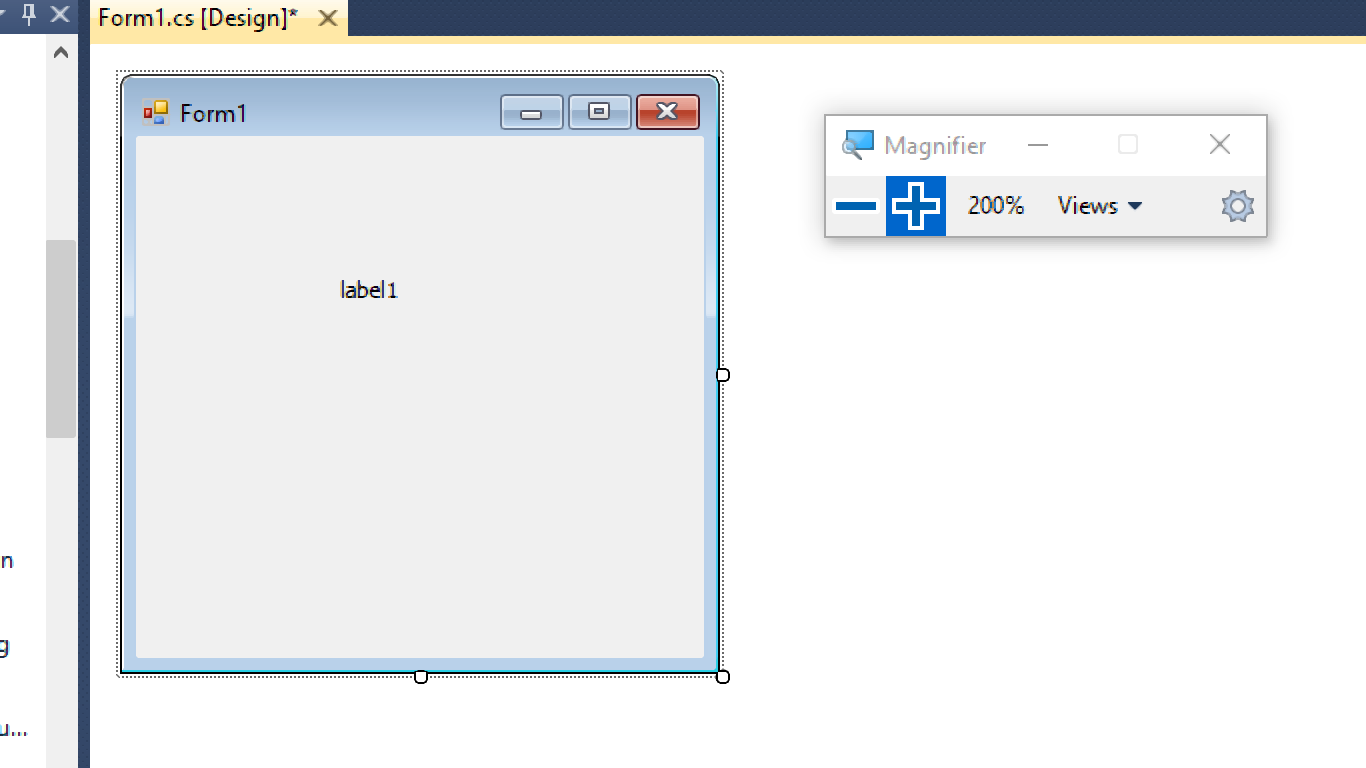 Double Click on the form interface you will see the source code
And then write your code to change the properties.
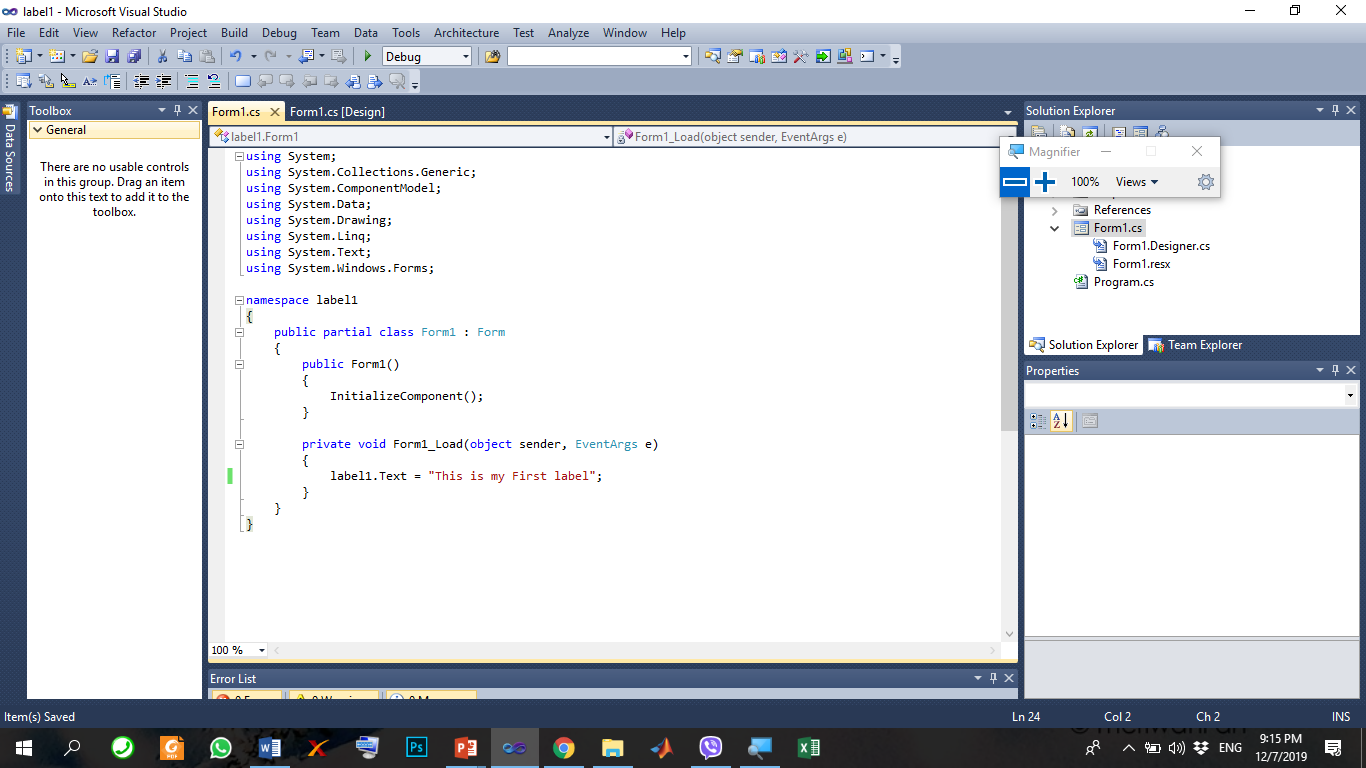 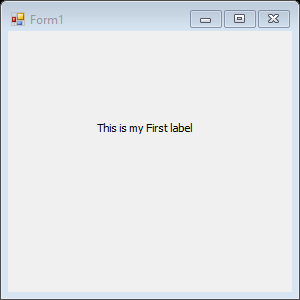 The code will run with loading the form